Les ateliers collectifs de l’EMRG
Pour des animations en présence et à distance, disponibles toute l’année !
LES ATELIERS COLLECTIFS de votre Espace Mobilité et Recrutement Groupe
Inscription aux ateliers avec l’accord du manager via
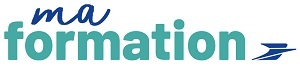 Retrouvez plus de dates et de thématiques en distanciel (Teams) dans maformation

Pour y accéder, suivez ce lien https://legroupelaposte.csod.com/

puis tapez votre mot clé dans le champ de recherche (un lien Teams sera envoyé après votre inscription)
Retrouvez l’ensemble des informations et actions pour accompagner votre projet sur :
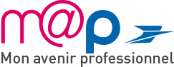 https://www.rh.laposte.fr/
La plateforme digitale des EMRG qui accompagne votre projet professionnel :
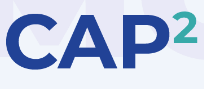 CAP² : Comment Agir sur mon Projet Professionnel - Accueil
Mise à jour  mai 2025
Les ateliers présentiels font l’objet d’un code BOFORM et peuvent être pris en charge au titre de la formation continue
ATELIERS COLLABORATEURS
2
1
Identifier mon projet professionnel
CONNAITRE mon Marché DE L’emploi
LE GROUPE LA POSTE, BRANCHES, FILIALES ET STRATEGIES (2H)
Pour vous inscrire : Clic droit et ouvrir le lien hypertexte. 

VISION DE L'EMPLOI, LES METIERS QUI RECRUTENT (2H)
REGIONAL- Classe Virtuelle 2H :
Pour vous inscrire : Clic droit et ouvrir le lien hypertexte.


LES DISPOSITIFS DE MOBILITE EXTERNE (1H)
Pour vous inscrire : Clic droit et ouvrir le lien hypertexte. 

FONCTION PUBLIQUE (1H)
Pour vous inscrire : Clic droit et ouvrir le lien hypertexte. 


ESS (1H)
Pour vous inscrire : Clic droit et ouvrir le lien hypertexte.

CRÉER SON ENTREPRISE (1H)
Pour vous inscrire : Clic droit et ouvrir le lien hypertexte.
Concrétiser SON PROJET PROFESSIONNEL EN 4 ETAPES (1H)
Pour vous inscrire : Clic droit et ouvrir le lien hypertexte.

Identifier VOS leviers de MOTIVATION (3H30)
Pour vous inscrire : Clic droit et ouvrir le lien hypertexte

ÉLABORER SON PORTEFEUILLE DE COMPÉTENCES (3H30)
Pour vous inscrire : Clic droit et ouvrir le lien hypertexte   

 ELABORER MON PROJET PROFESSIONNEL EN GROUPE (21H)
REGIONAL Présentiel 3 jours :
Pour vous inscrire : Clic droit et ouvrir le lien hypertexte.
ATELIERS COLLABORATEURS
APPROFONDIR MA VISION D’UNE 
FONCTION
3
4
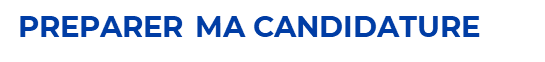 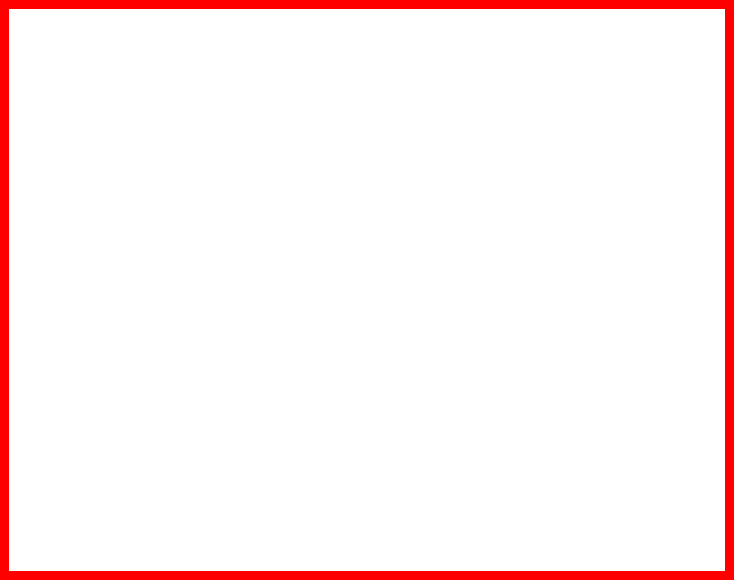 REALISER UN CV PERCUTANT _ E-LEARNING
Lien vers le e-learning

RÉDIGER UNE LETTRE DE MOTIVATION EFFICACE _ E-LEARNING
Lien vers le e-learning

SE PRÉPARER À L’ENTRETIEN DE RECRUTEMENT
La théorie _ E-Learning
Lien vers le e-learning 
La pratique (2H)
Pour vous inscrire : Clic droit et ouvrir le lien hypertexte.

MARKETING DE SOI : THÉORIE + TRAINING (3H30)
Pour vous inscrire : Clic droit et ouvrir le lien hypertexte.

RECRUTEMENT : TOUT SAVOIR SUR LES PROCESSUS DE SELECTION (1H)
Pour vous inscrire : Clic droit et ouvrir le lien hypertexte

PROMOUVOIR SON PROJET À TRAVERS SON RÉSEAU _ E-learning
  Clic droit et ouvrir le lien hypertexte

TRAVAILLER SON PITCH (1H)
 Clic droit et ouvrir le lien hypertexte

REBONDIR (7H) 
REGIONAL – PRESENTIEL 7H :
Pour vous inscrire : Clic droit et ouvrir le lien hypertexte
APPROFONDIR SA VISION D’UN METIER (1H)
Pour vous inscrire : Clic droit et ouvrir le lien hypertexte.

DEVENIR CONSEILLER SERVICE RELATION CLIENTS (1H)
Pour vous inscrire : Clic droit et ouvrir le lien hypertexte.

DEVENIR MEMBRE DE CODIR DE SECTEUR (3H30)
Pour vous inscrire : Clic droit et ouvrir le lien hypertexte

DEVENIR CHARGÉ DE CLIENTÈLE A LA BGPN (1H
REGIONAL- Classe Virtuelle 1H :
Pour vous inscrire : Clic droit et ouvrir le lien hypertexte

Devenir FACTEUR GUICHETIER (1H)
Pour vous inscrire : Clic droit et ouvrir le lien hypertexte.

DEVENIR ROP A LA BSCC (1H)
Pour vous inscrire : Clic droit et ouvrir le lien hypertexte.

DEVELOPPER SA POSTURE COMMERCIALE EN TANT QUE CHARGE DE CLIENTELE EN BGPN (2H)
Pour vous inscrire : Clic droit et ouvrir le lien hypertexte
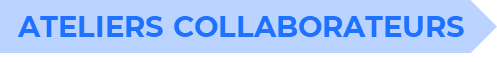 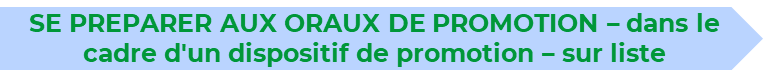 5
Réussir ma prise de poste
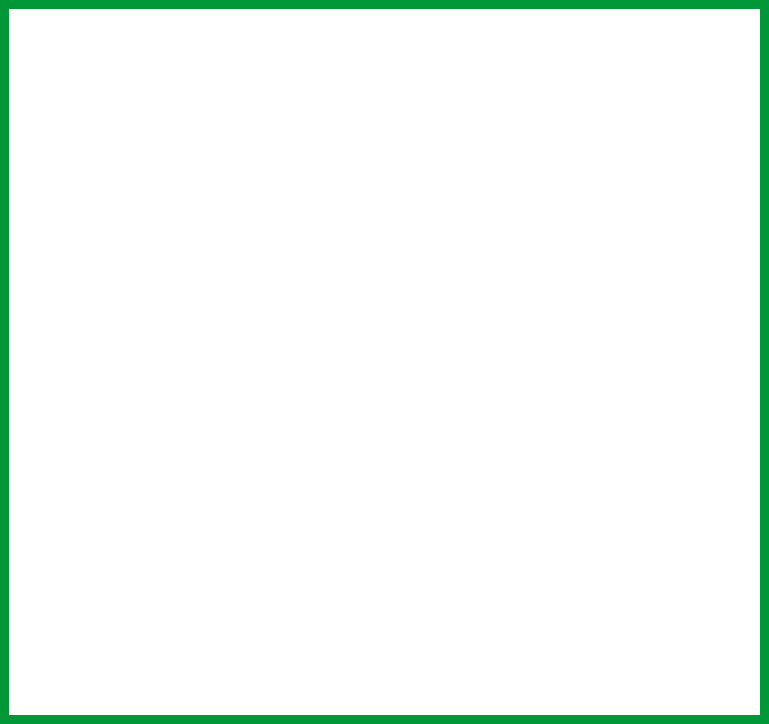 SE PREPARER AUX ENTRETIENS D’ADMISSION 

Ateliers programmés en fonction des calendriers annuels D'ouverture


EPREUVRE ORALE DE LA RPP GROUPE A.


La théorie (1h). En E-learning  

La pratique (2h30).  En Classe Virtuelle TEAMS.
Animé par un CEDP et en groupe de 5, pour s''entrainer et bénéficier du retour du collectif

SESSIONS PROGRAMMEES AOUT SEPTEMBRE
LES ESSENTIELS DE LA PRISE DE POSTE (1H)
 Clic droit et ouvrir le lien hypertexte
ATELIERS MANAGERS - RRH
PDP PLAN DE DÉVELOPPEMENT PROFESSIONNEL 
Classe Virtuelle 1H 
Pour vous inscrire : Clic droit et ouvrir le lien hypertexte


DETECTER LE POTENTIEL D'UN COLLABORATEUR 
MODULE 1 (DISTANCIEL 3H30)
Clic droit et ouvrir le lien hypertexte

MODULE 2 (DISTANCIEL 3H30)
Clic droit et ouvrir le lien hypertexte


ATELIER ONBOARDING - COMMENT GARANTIR L'INTEGRATION D'UN COLLABORATEUR DANS UN ENVIRONNEMENT EN CONSTANTE EVOLUTION ? - CLASSE VIRTUELLE (2H) 
SUR DEMANDE
Clic droit et ouvrir le lien hypertexte


LES ESSENTIELS DE LA MOBILITE EXTERNE _ E-learning
Clic droit et ouvrir le lien hypertexte
GESTION DES OFFRES D'EMPLOI (2h00) – CLASSE VIRTUELLE
Clic droit et ouvrir le lien hypertexte

GESTION DES CANDIDATURES (2h00) – CLASSE VIRTUELLE
Clic droit et ouvrir le lien hypertexte


CONDUITE D'ENTRETIEN MEMBRES DE JURY 
Présentiel 4h
Clic droit et ouvrir le lien hypertexte

DISTANCIEL 
Clic droit et ouvrir le lien hypertexte
ATELIERS REGIONAUX AURA
Atelier ELABORER MON PROJET PROFESSIONNEL EN GROUPE  (en présentiel, sur inscription via votre CEDP)
Vous souhaitez structurer votre démarche de projet professionnel en bénéficiant d’un cadre collectif ? L’EMRG vous propose un atelier collectif pour amorcer la formalisation de votre projet professionnel, d’identifier sa faisabilité, et de planifier des actions pour le mettre en œuvre.

Classe III- GPE A : 24 25 JUIN & 10 JUILLET / 30 SEPT 1ER OCT & 14 OCT
Classe I& II : 21 22 MAI & 5 JUIN

Atelier REBONDIR (en présentiel, sur inscription via votre CEDP) 
Vous avez candidaté mais vous n’avez pas été retenu et vous ressentez  le  besoin de vous  remobiliser ?
L’EMRG vous propose un atelier collectif pour travailler un  projet et un plan d’actions pour se remobiliser ainsi qu’une boîte à outils pour le concrétiser.

CLASSE I& II 22 MAI

Atelier VISION DE L'EMPLOI, LES METIERS QUI RECRUTENT (en distanciel)
Vous souhaitez connaitre les opportunités d’emploi en Auvergne Rhône Alpes ? 
L’EMRG vous propose un atelier collectif pour acquérir une vision de l’emploi et des fonctions qui recrutent , savoir comment et où s'informer.

24 JUIN 15 JUILLET 19 AOUT 23 SEPT (2h)
ATELIER DEVENIR CHARGE DE CLIENTELE A LA BGPN

19 JUIN 16H 17H
1ER JUILLET 16H 17H
12 AOUT 16H 17H

LES CANDIDATS CHANGENT, ET vous recruteurS ?
EMRG - ATELIER LES CANDIDATS CHANGENT, ET VOUS RECRUTEURS ? COMPLEXE THEORIE ET PRATIQUE (DISTANCIEL) 3H30

18 JUIN 13H30 17H00
22 JUILLET 13H30 17H00
Nos équipes peuvent vous proposer des prestations à la carte : 


alors n’hésitez pas !
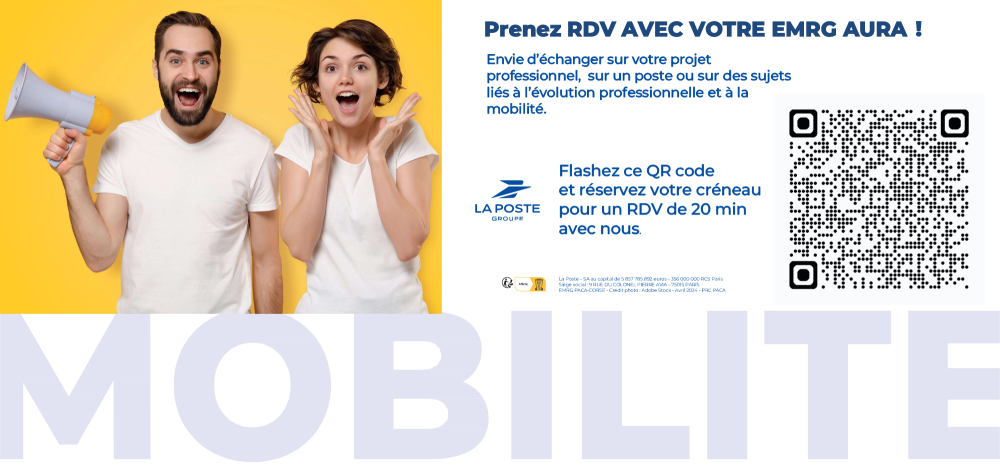 Pour nous contacter pour un autre sujet c'est ICI
A bientôt !